Properties of Polymers Practice Question
Figure 3 represents molecules of methane and of poly(ethene).






Methane is a gas at room temperature but poly(ethene) is a solid at room temperature.  Explain why methane and poly(ethene) exist in different states at room temperature.
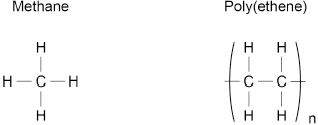 Key things to include:
How big is a molecule of methane in comparison to polyethene
What are the intermolecular bonds like between methane molecules
How much energy would it take to break them apart
Answer
__________________________________________________________________________________________________________________________________________________________________________________________________________________________________________________________________________________________
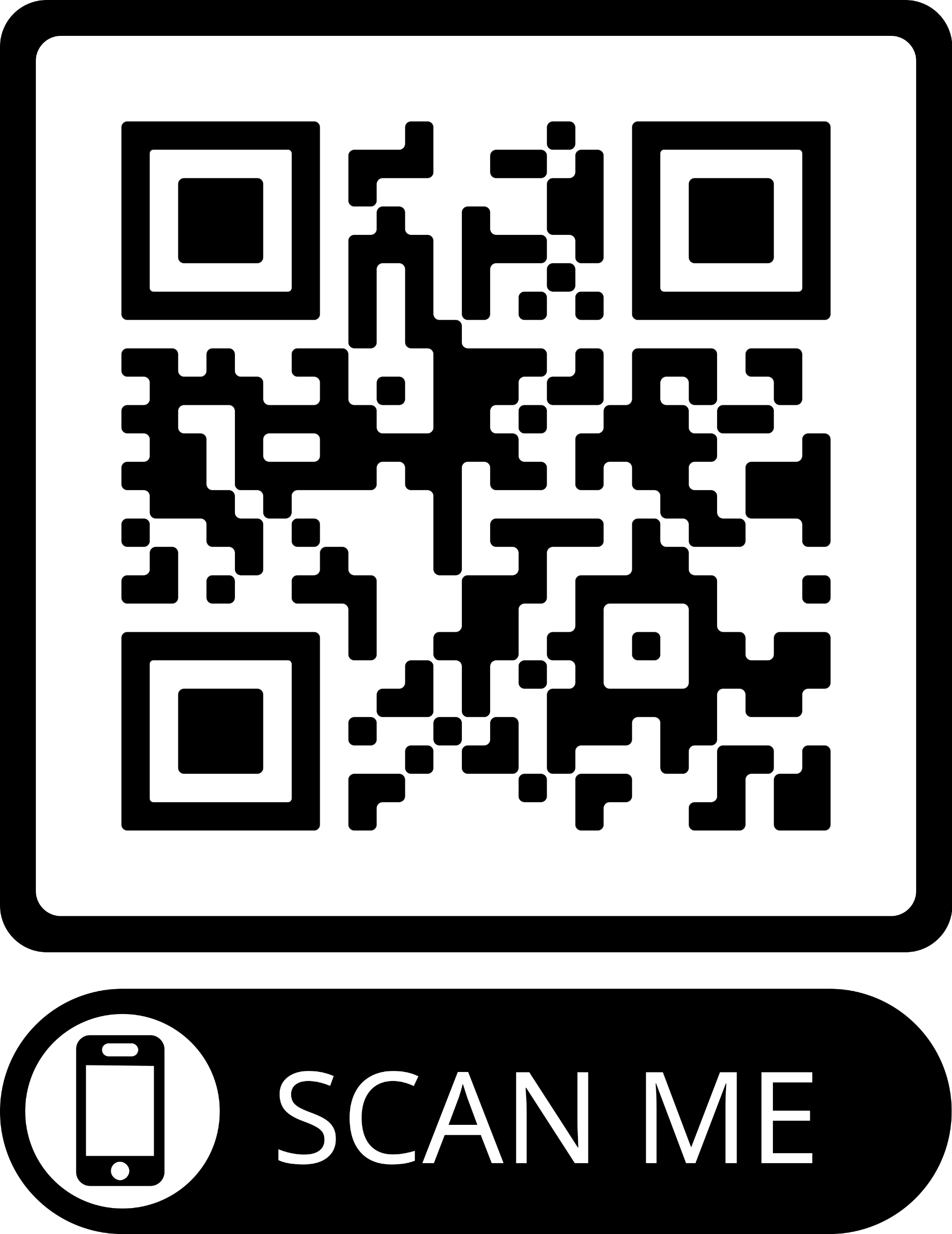 Link to video
Properties of Polymers Practice Question
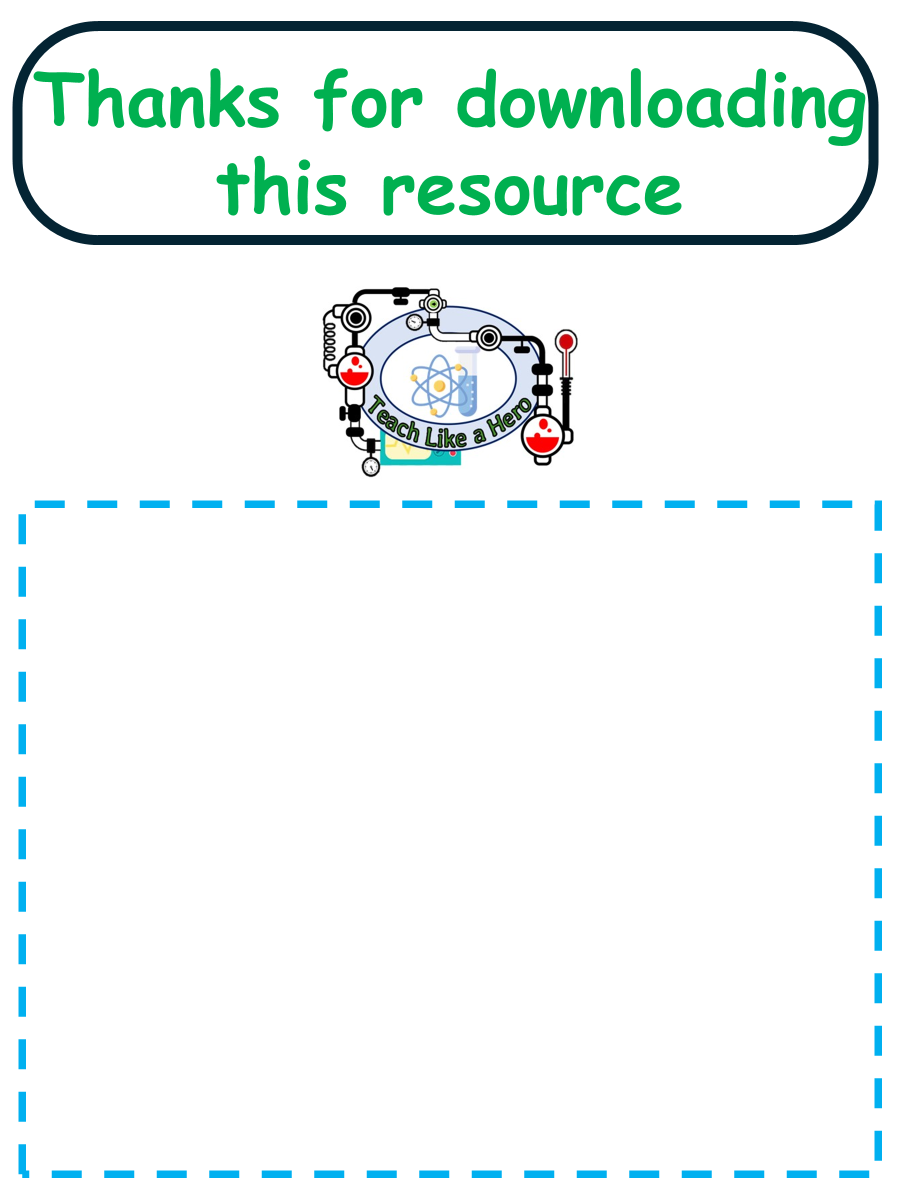 Resources that this activity would work well with
Click here to access my youtube videos
Lesson on TES
Lesson on TPT
Follow me on social media to stay in touch
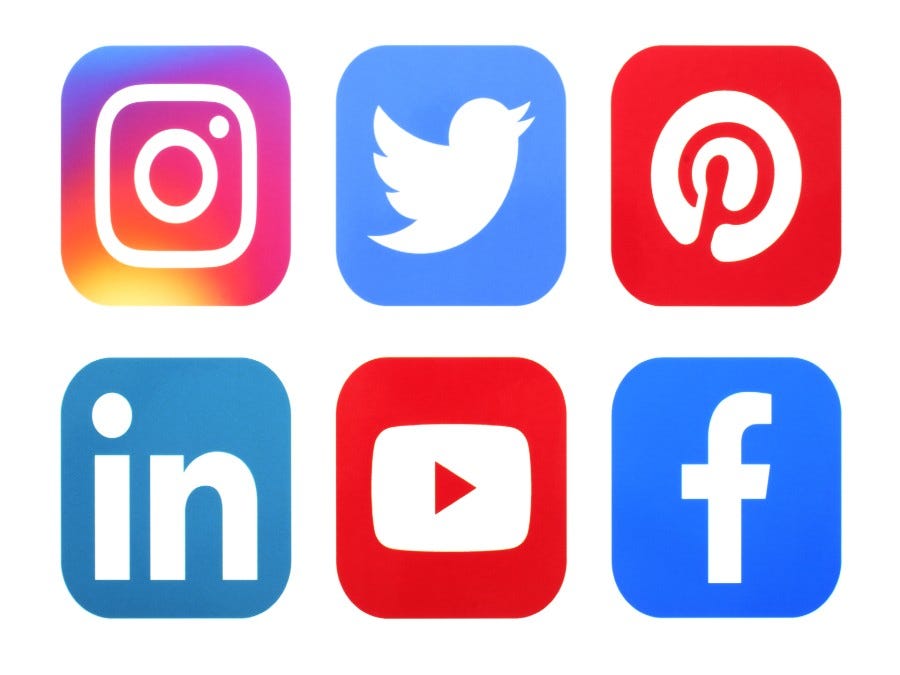 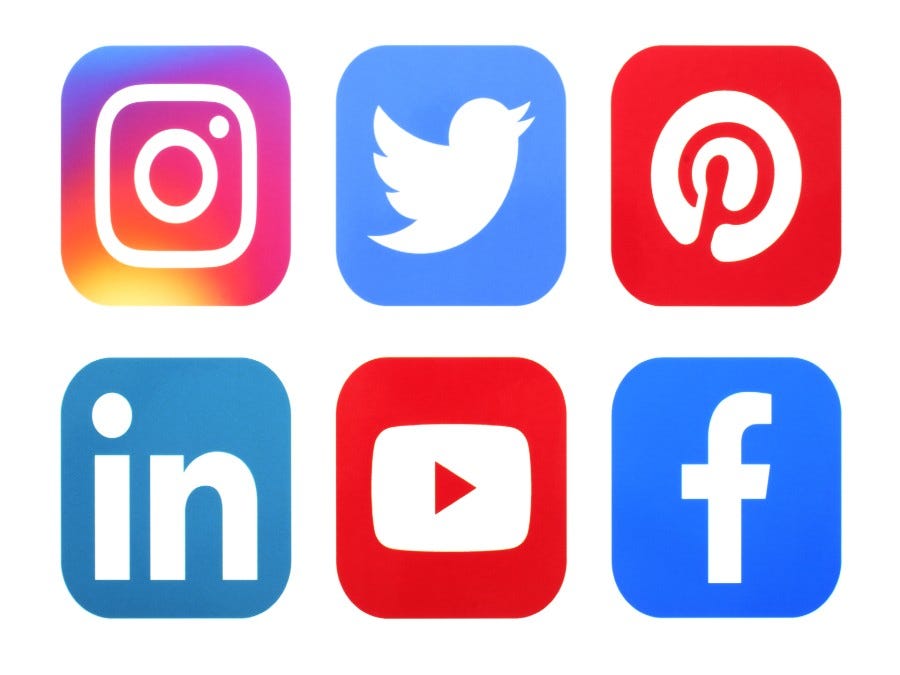 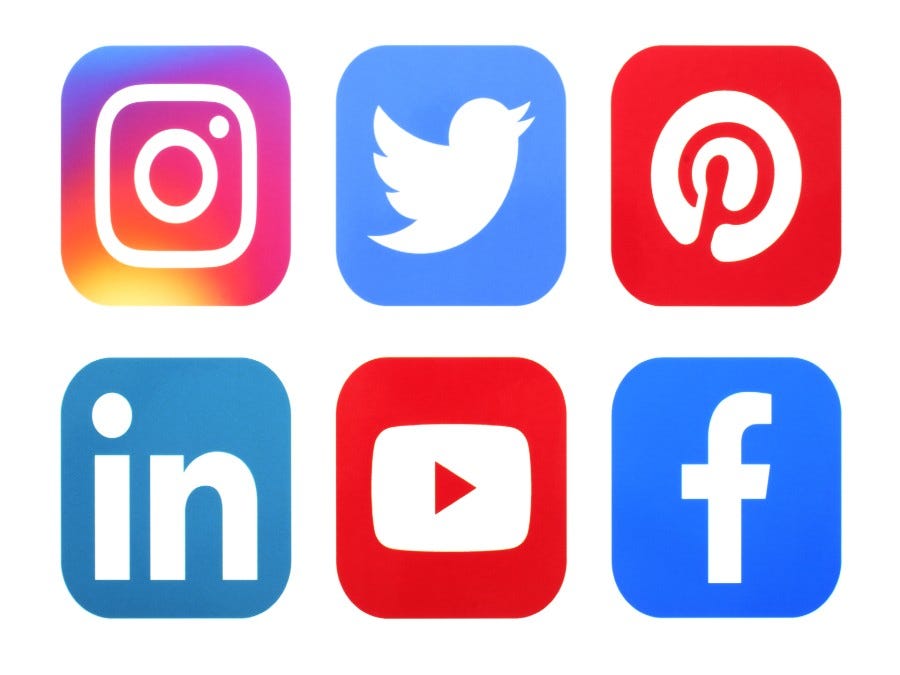 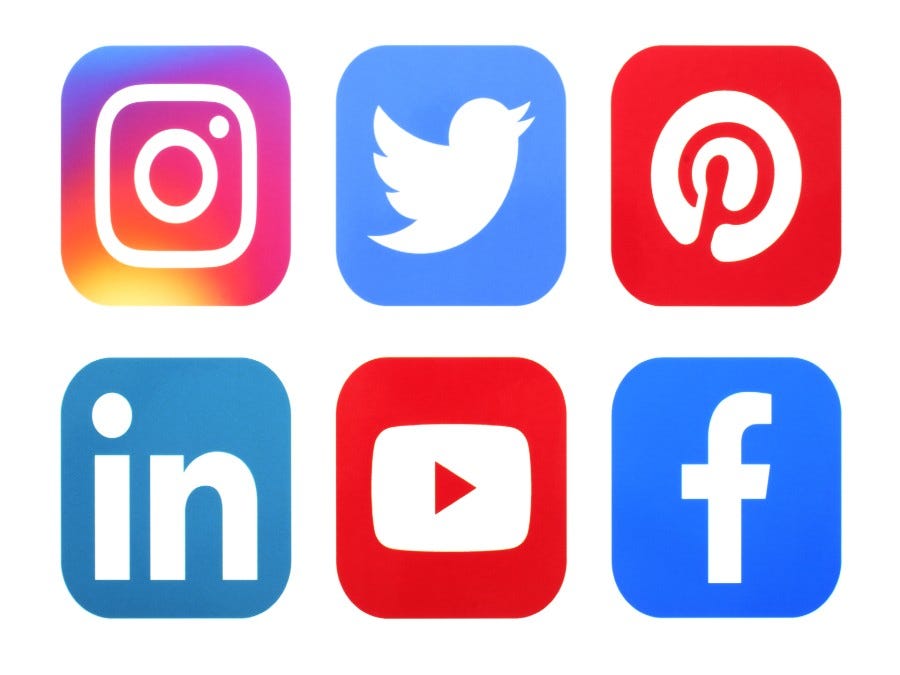 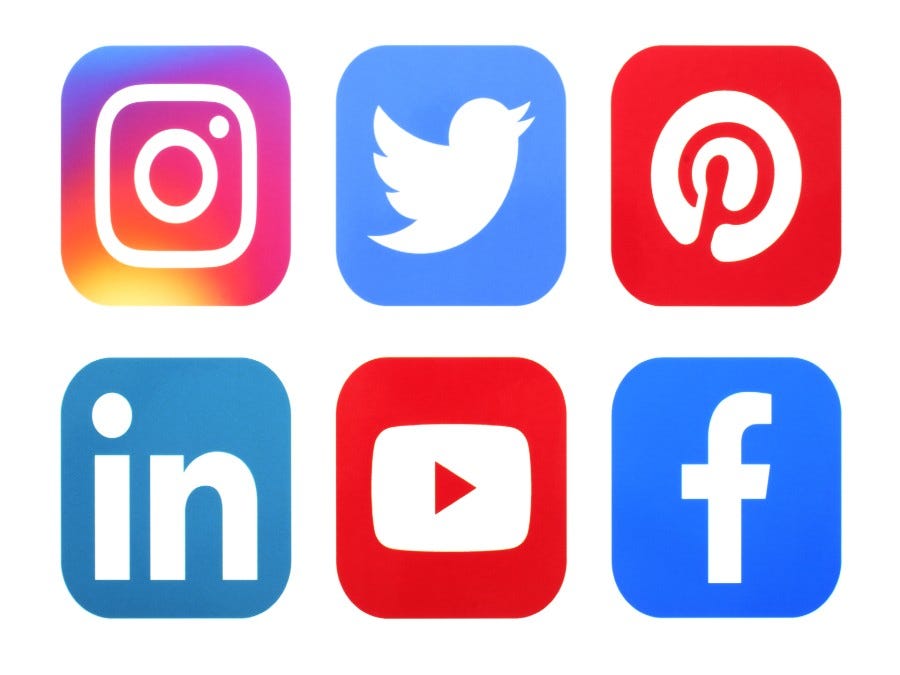 Keep up to date with my new content:
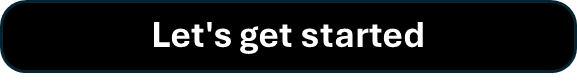